CHSA Summer School - Physics and Engineering
Solar Charger: Day 4
What did we do previously?
Selected the materials to build the solar charger
Built a prototype for the the casing using Tinkercad
‹#›
Agenda for today
Learn the basics of soldering.
CREATE: Using the materials available, prototype your solar charger.
‹#›
Let’s learn Soldering!
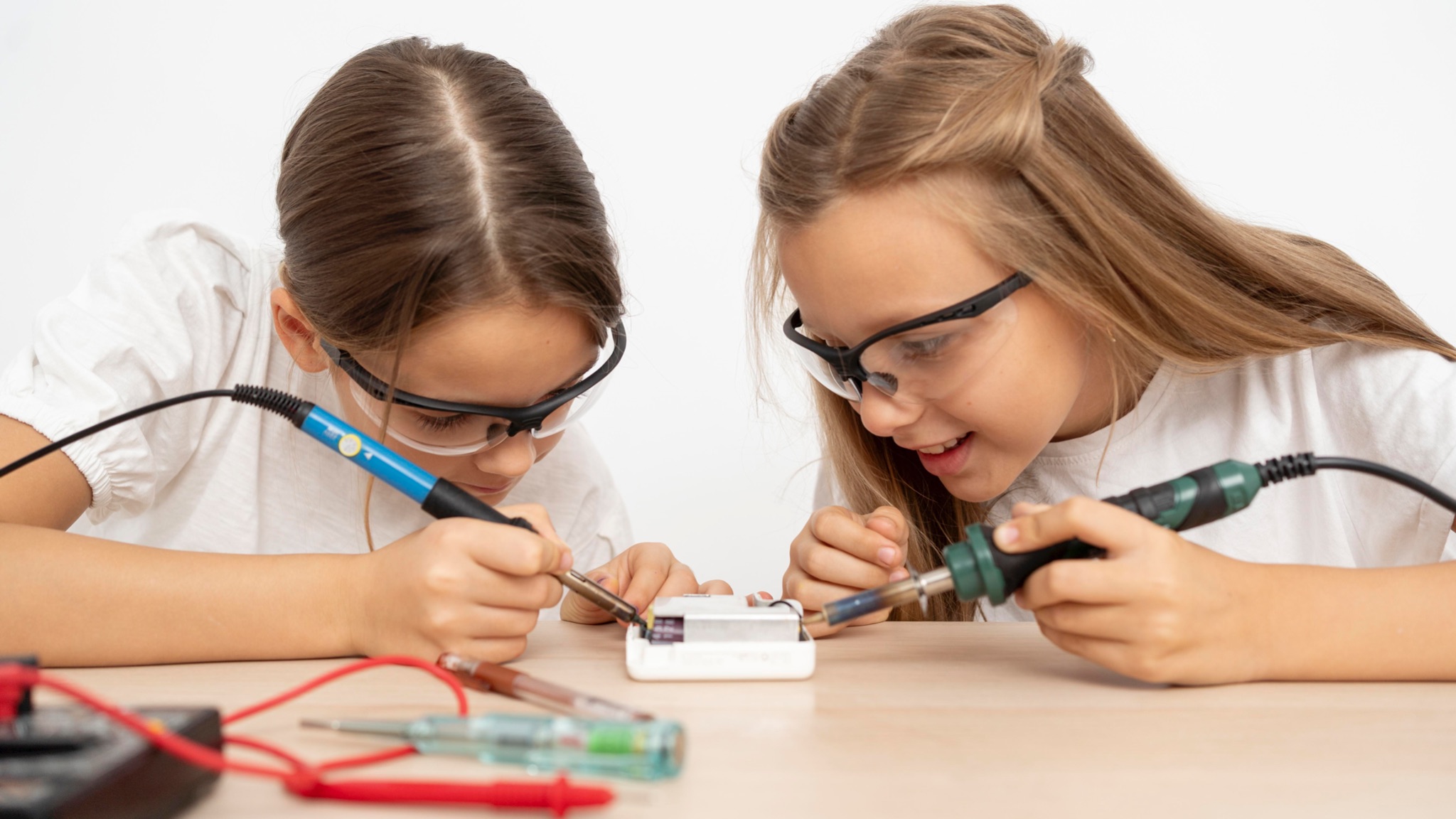 What is Soldering?
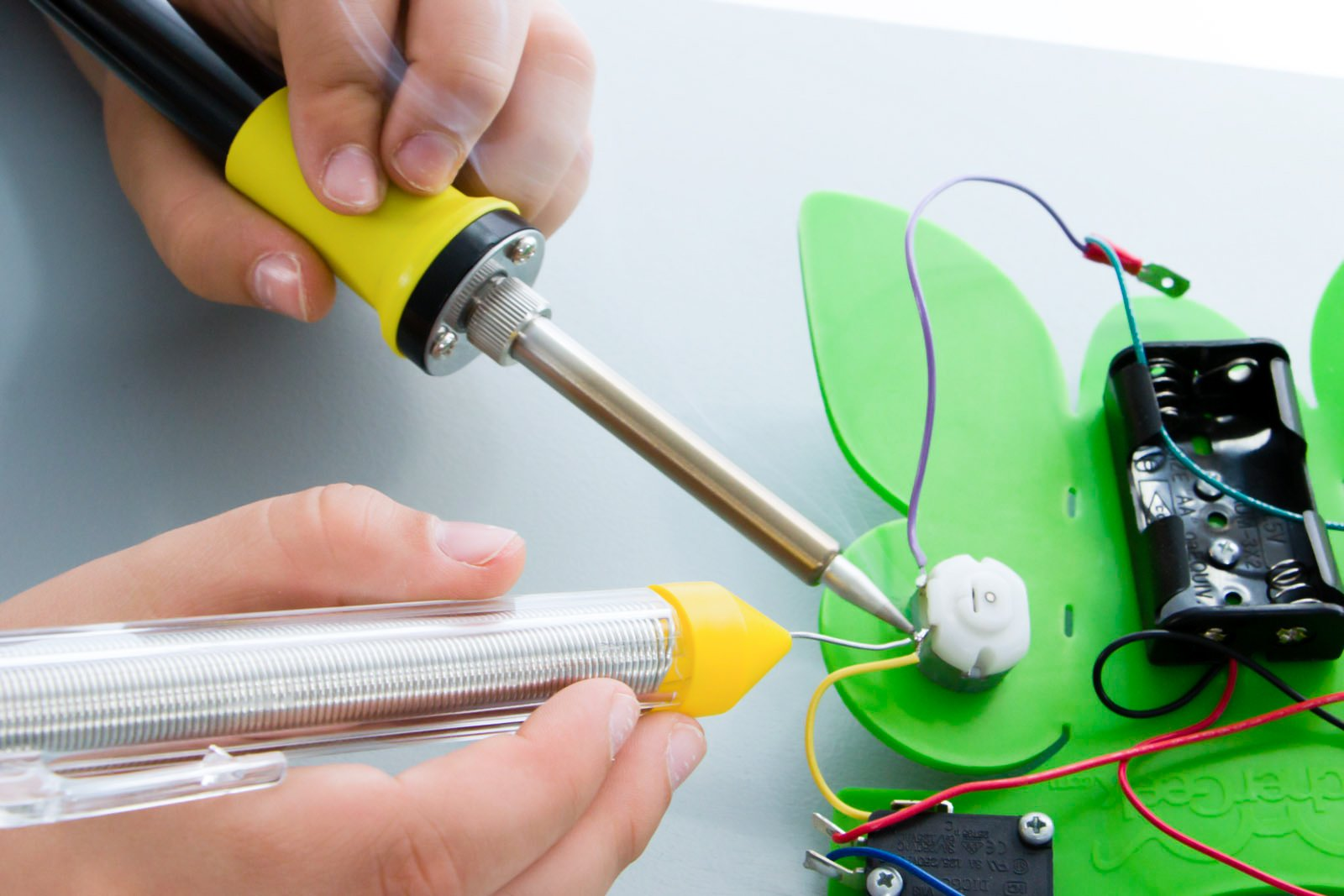 Soldering is a process of joining two or more pieces of metal or electronic components together using a low-melting point metal alloy called solder. 
The solder is melted and then applied to the joint, where it cools and solidifies, forming a permanent bond. 
Soldering is commonly used in electronics, plumbing, and jewelry making, among other fields.
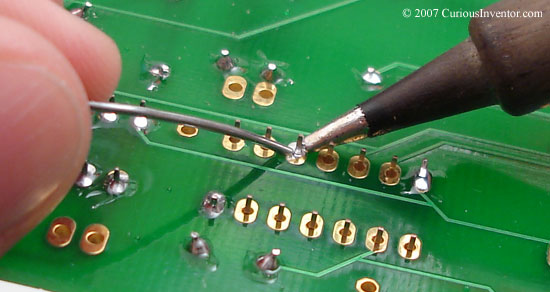 Soldering Essentials
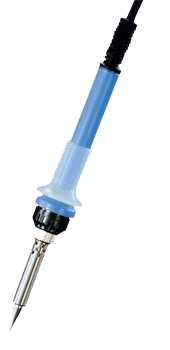 Soldering Iron
Soldering Stand
Solder
Tip Cleaner
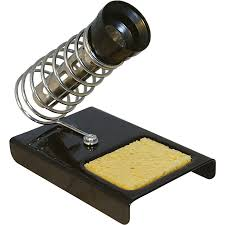 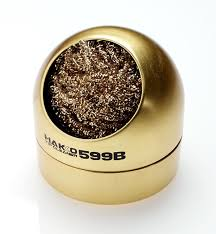 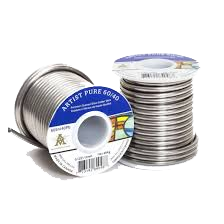 Solder
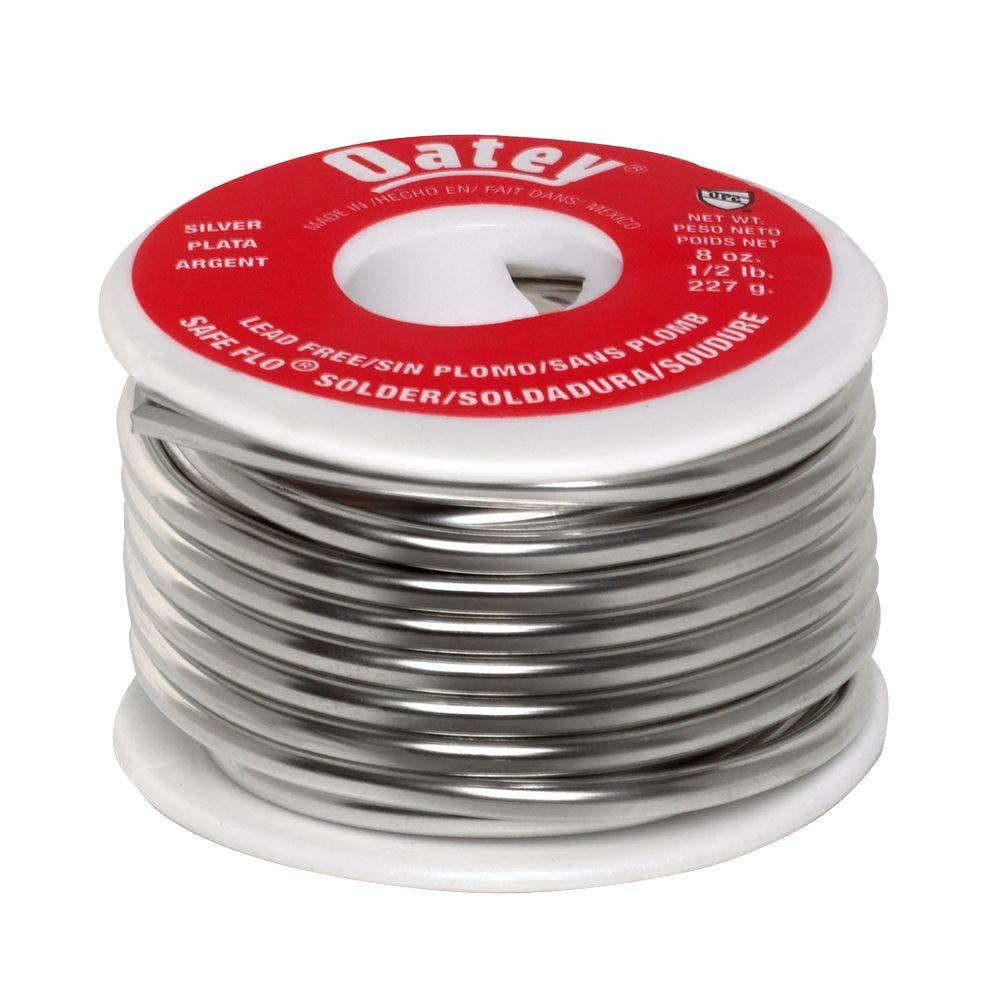 Metal “glue” used  to join together  metal parts.
Made of Tin and Copper, sometimes Lead.
Solder 
(Filler metal)
Soldering Iron
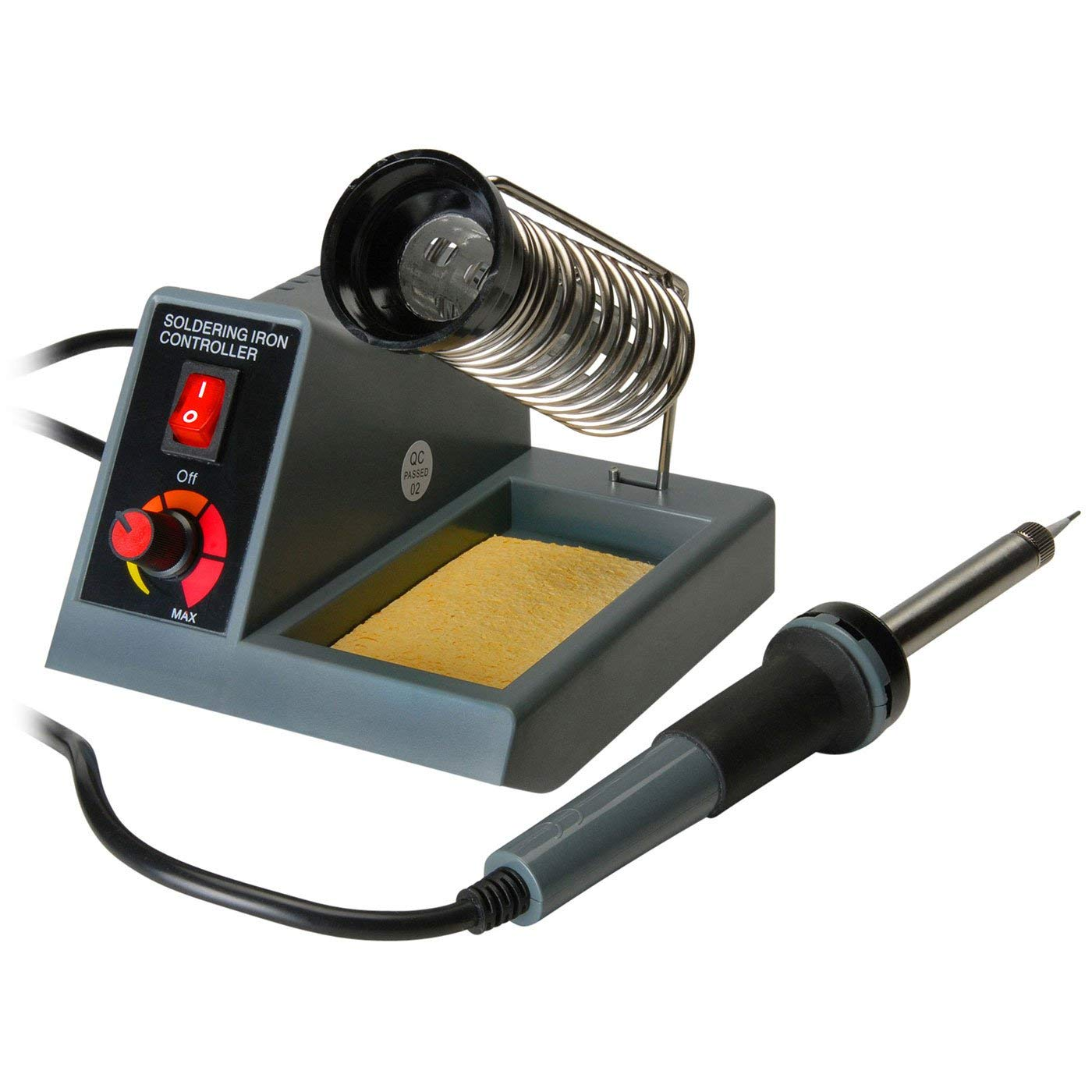 The primary function of a soldering iron is to solder electronic components together.
It can also be used to remove or desolder components from a circuit board.
Soldering Iron
Tip Cleaner
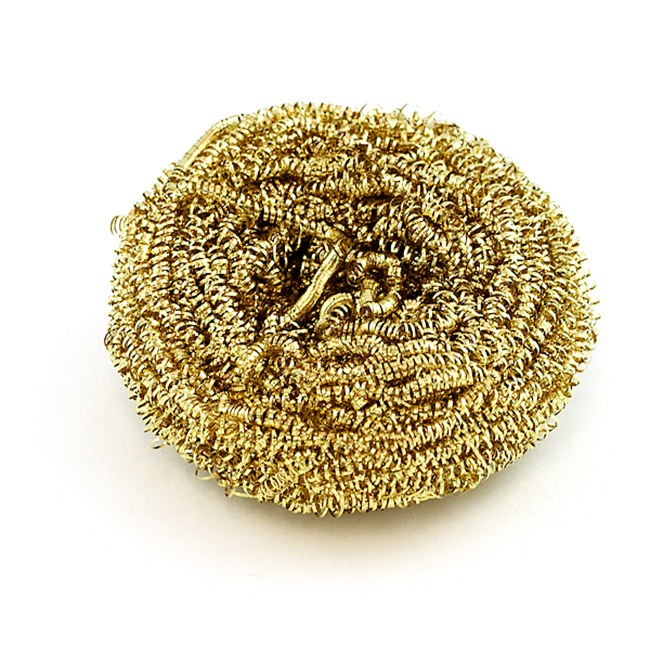 Used to clean off soldering iron tip. 
Can be made of various materials.
Should be used every time before soldering a joint.
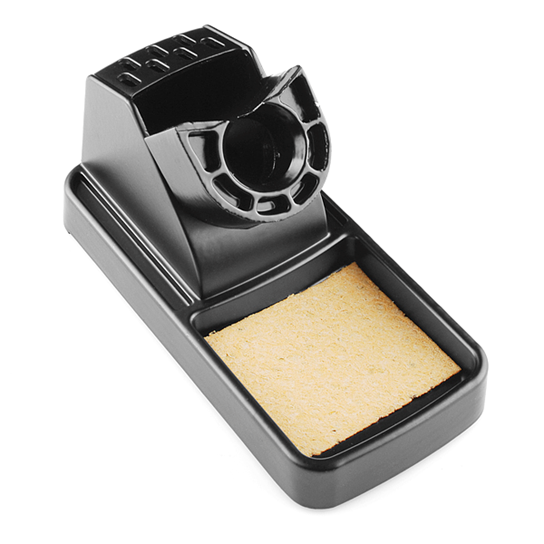 Safety Rules
Turn on iron when ready to use
Place the Iron In holder When Not in Use
Hold Iron only when soldering
Hold the Iron handle only
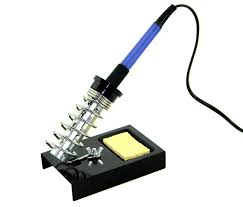 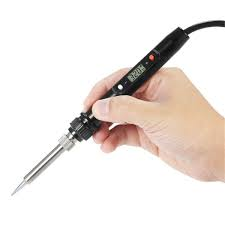 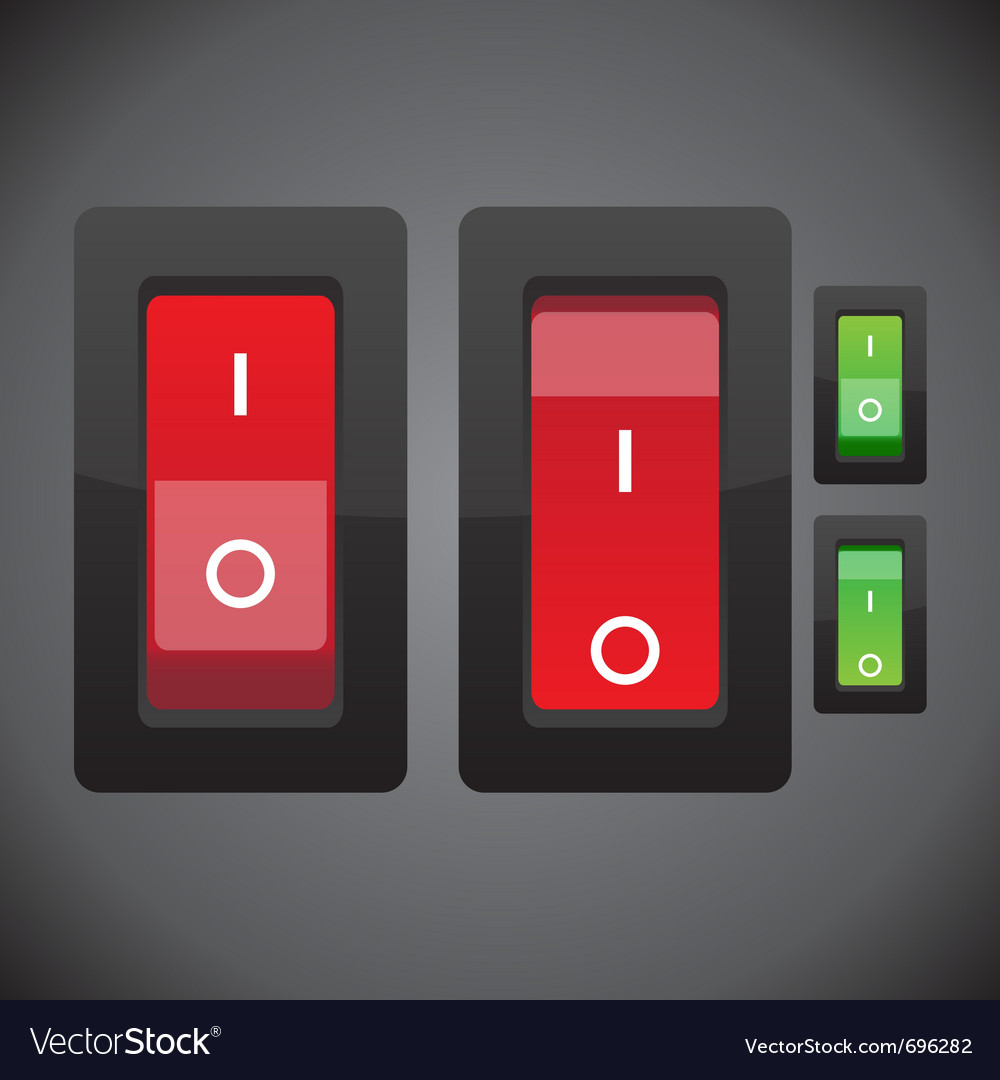 Safety Rules
Do not touch the solder point or the solder 
Turn off the iron when leaving the solder station
Do not inhale the fumes
Hold components firmly
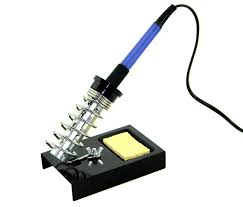 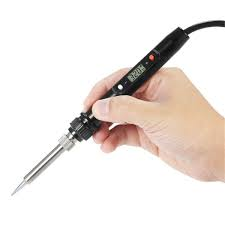 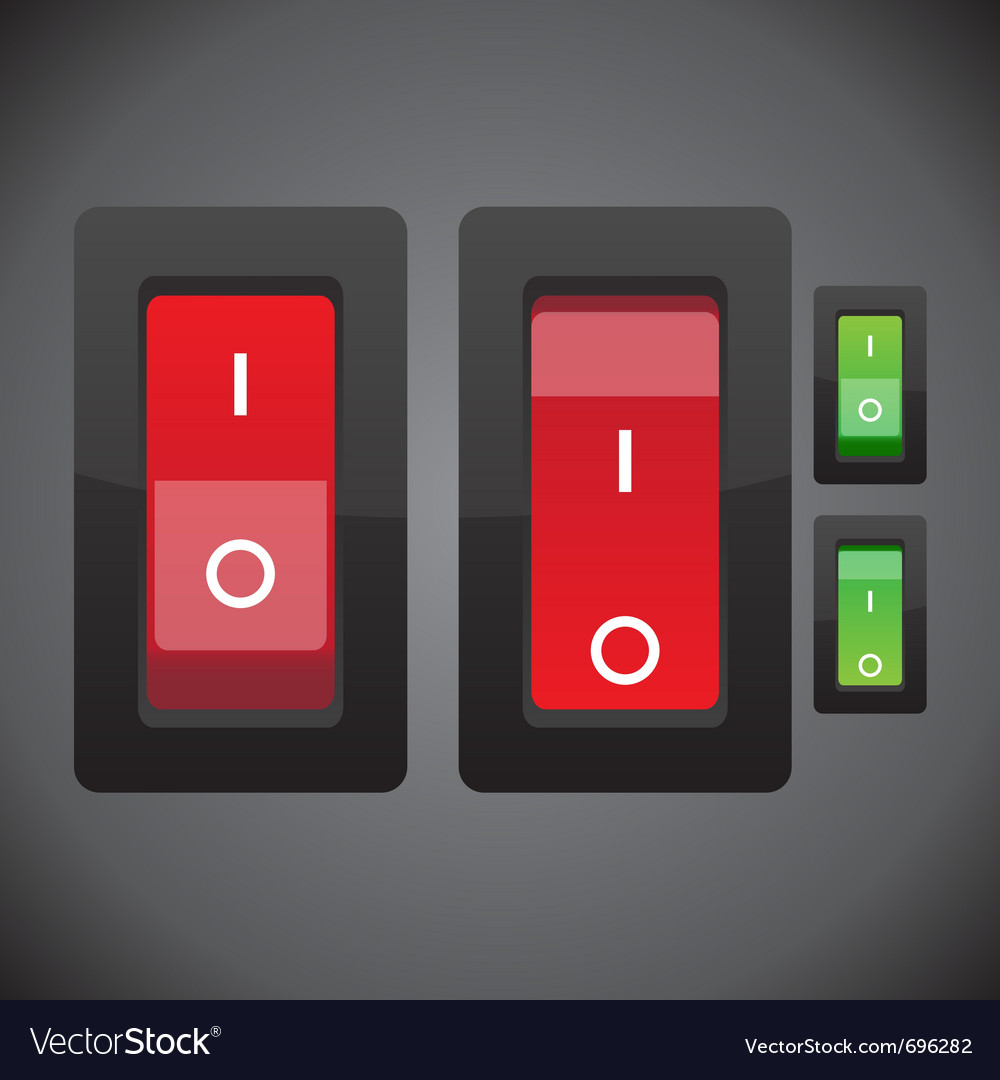 Soldering Steps
Tinning The Tip
Setting The Temp
Hold Iron in Place
Heat Both Substrate
Feed Enough Solder (opposite the iron)
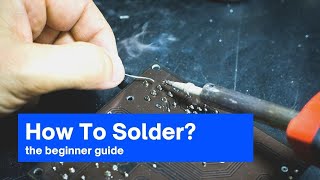 Soldering Steps
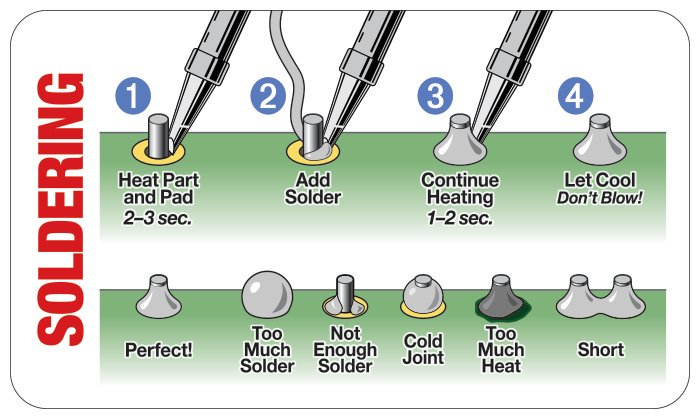 Practice!
Try soldering two pieces of wires together.
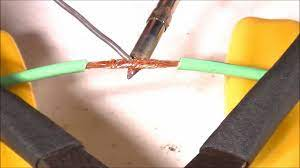 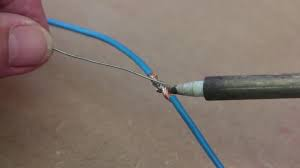 ASK – RESEARCH – IMAGINE – PLAN – CREATE – TEST – IMPROVE
Select your materials and design your solar lamp!
Sketch your design!
Available materials
Material selection
Collect materials & start prototyping
Type of solar panels?
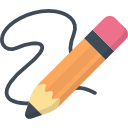 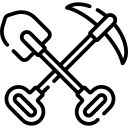 Series or parallel?
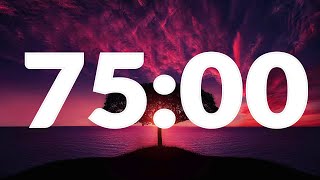 2 Students: Work on electrical connections

2 Students: Work on the casing
‹#›
Looking forward…
Testing of solar charger (how do you think we’ll be testing the lamp?)
Bring your mobile phone chargers for the next session.
Brainstorming ways to improve
‹#›
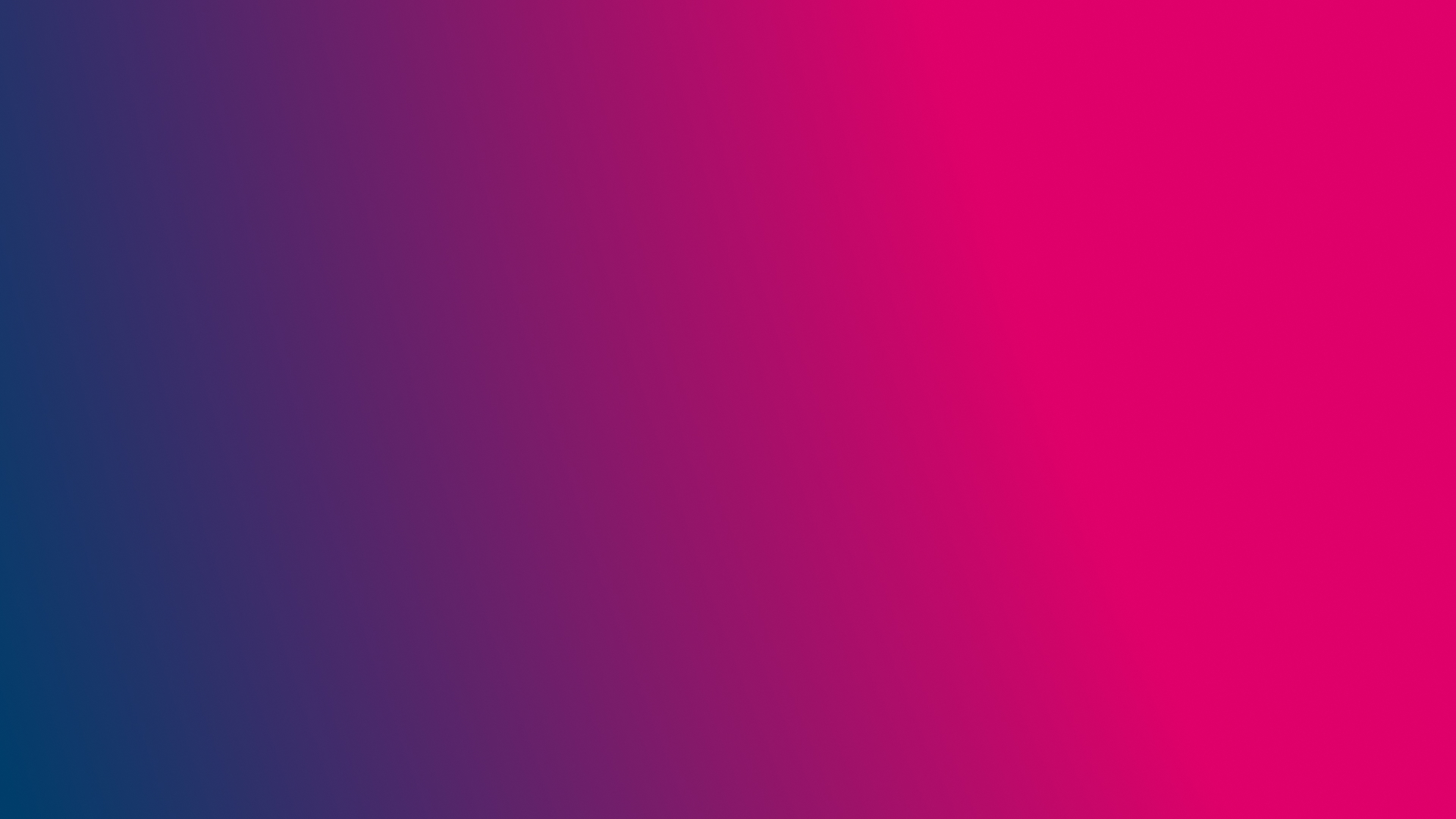 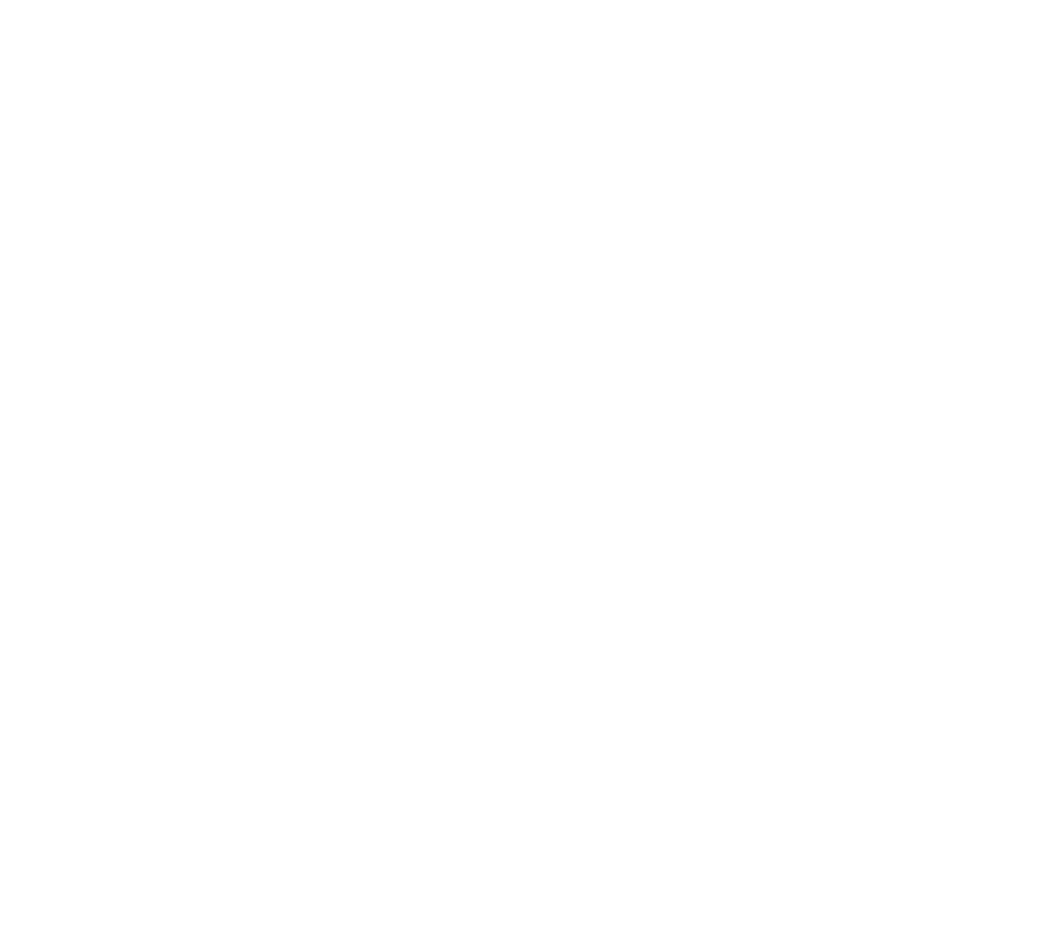 Thank You
edm8ker is a fully owned brand of Makedemy Pte LtdA member of the SL2 group of social enterprises.
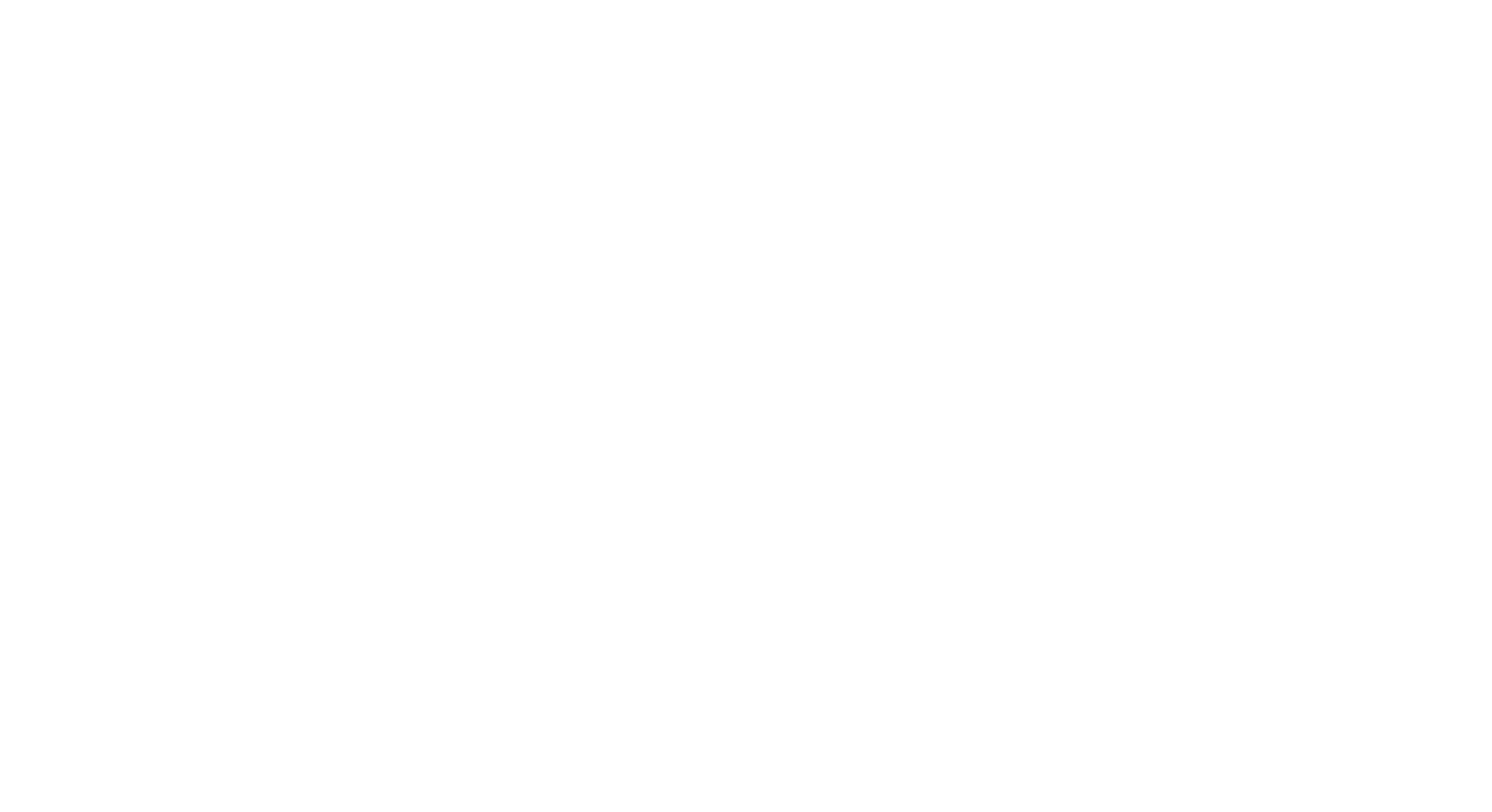 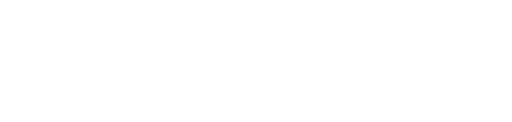